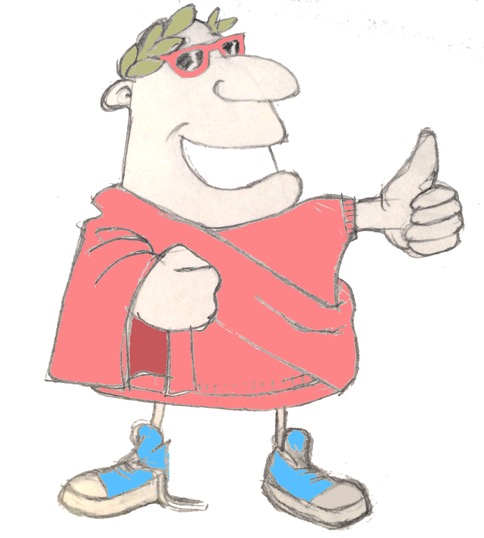 maximum Classics – 21
Even more epic!
Language L.O. to recap adjectival agreement in gender and number, and to introduce agreement as subject/object
Culture L.O. to continue stories and characters from Homer’s Iliad and Odyssey
© Charlie Andrew 2016
word roots challenge
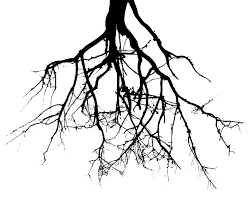 primus/prima
first
bellus/bella
handsome/beautiful
bonus/bona
good
frigidus/frigida
cold
mirus/mira
amazing
iratus/irata
angry
secundus/secunda
second
malus/mala
bad
Verb endings
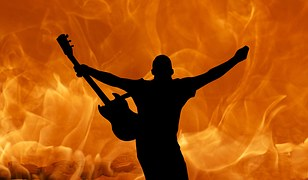 ‘being’ verbs
I am
sum
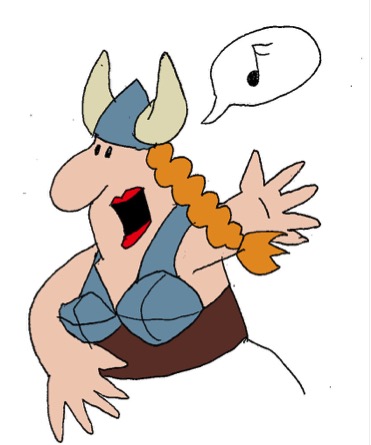 es
you are
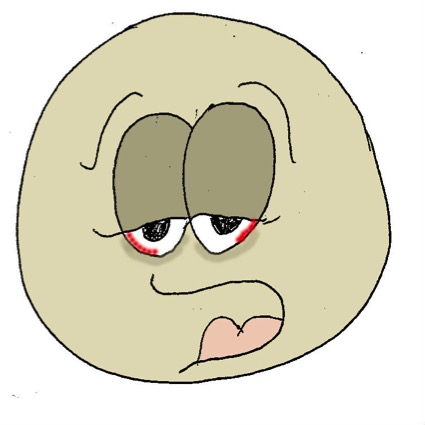 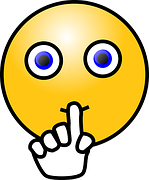 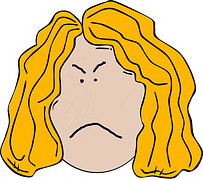 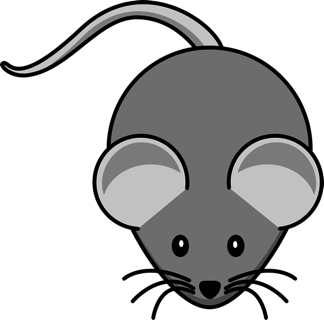 est
he/she/it is
sumus
we are
y’all are
estis
sunt
they are
Quick on the draw
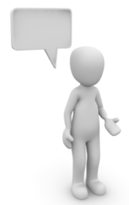 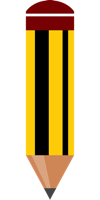 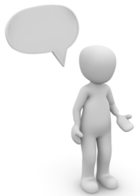 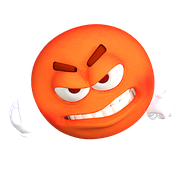 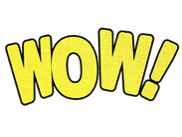 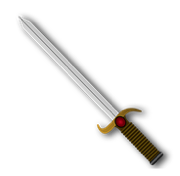 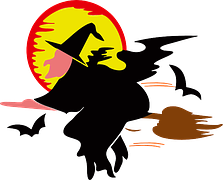 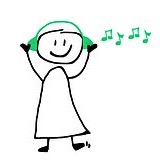 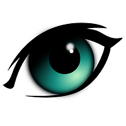 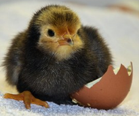 mirus/mira
iratus/irata
maga
gladius
esse
videre
audire
nouns
word class?
word class?
word class?
verbs
adjectives
audit
maga
© Charlie Andrew 2016
Quick on the draw
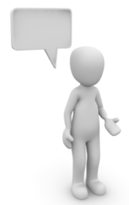 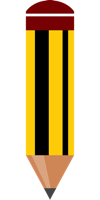 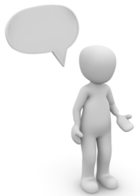 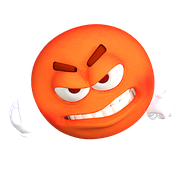 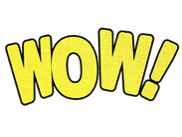 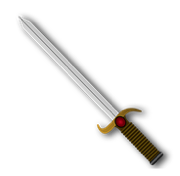 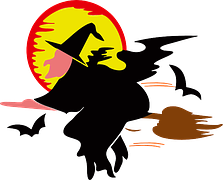 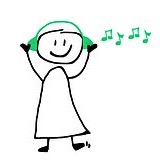 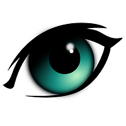 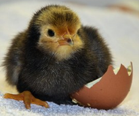 mirus/mira
iratus/irata
maga
gladius
esse
videre
audire
nouns
word class?
verbs
adjectives
mirus
est
gladius
© Charlie Andrew 2016
Quick on the draw
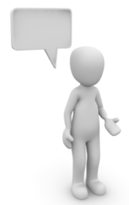 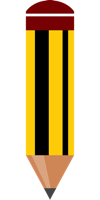 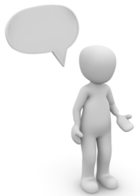 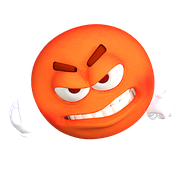 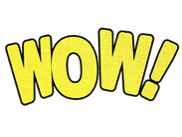 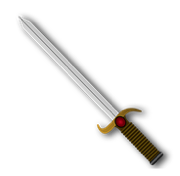 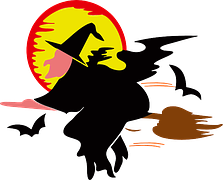 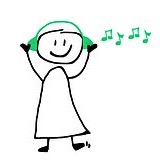 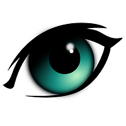 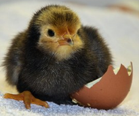 mirus/mira
iratus/irata
maga
gladius
esse
videre
audire
nouns
word class?
verbs
adjectives
gladios
vident
magae iratae
© Charlie Andrew 2016
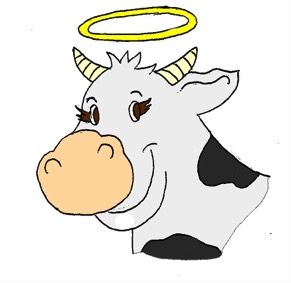 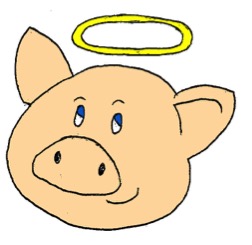 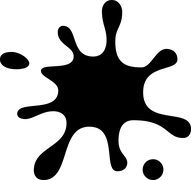 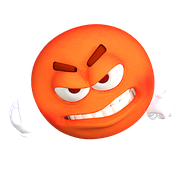 sordidus
porcus
iratus
vacca
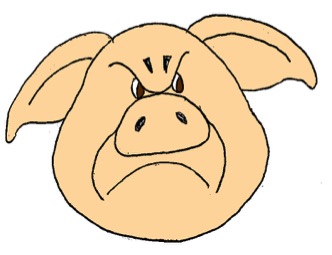 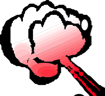 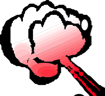 porcus
iratus
© Charlie Andrew 2016
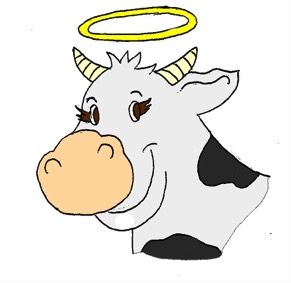 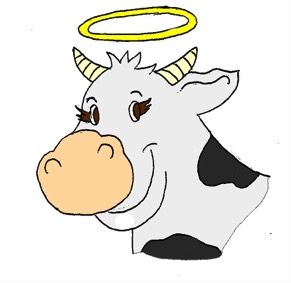 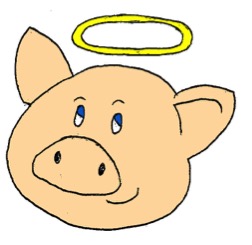 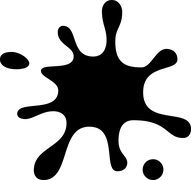 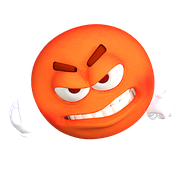 sordidus
porcus
iratus
vacca
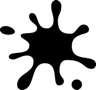 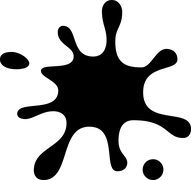 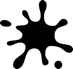 sordida
vacca
© Charlie Andrew 2016
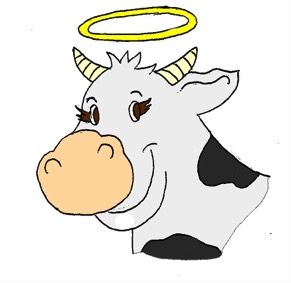 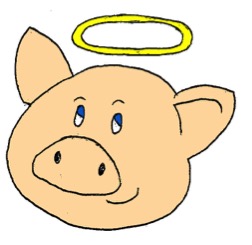 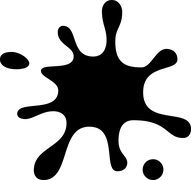 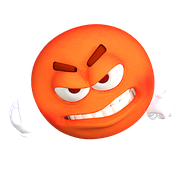 sordidus
porcus
iratus
vacca
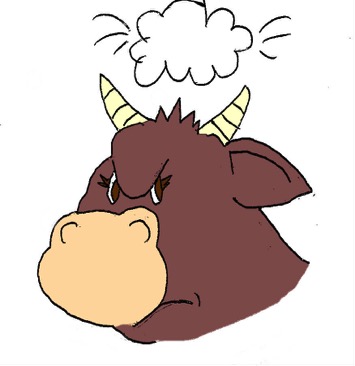 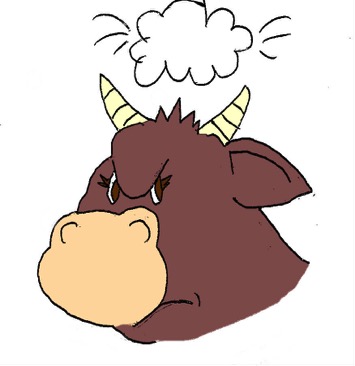 iratae
vaccae
© Charlie Andrew 2016
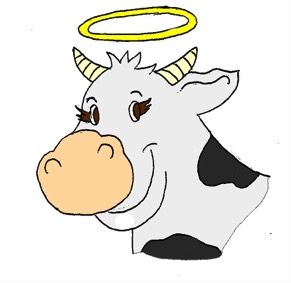 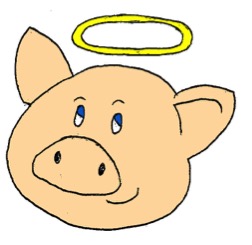 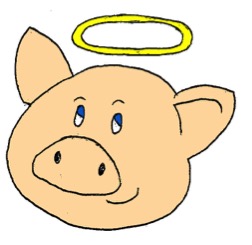 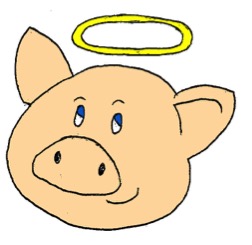 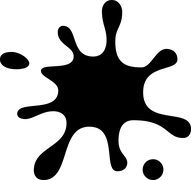 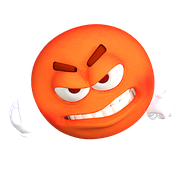 sordidus
porcus
iratus
vacca
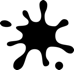 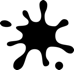 porci
sordidi
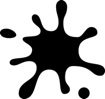 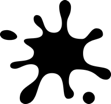 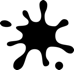 © Charlie Andrew 2016
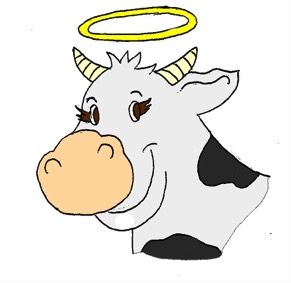 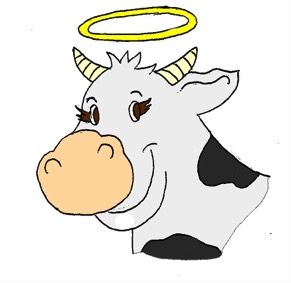 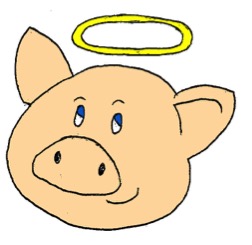 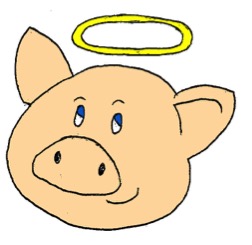 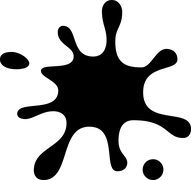 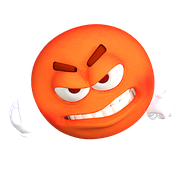 sordidus
porcus
iratus
vacca
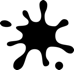 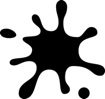 sordidum
vacca porcum ……………… videt
© Charlie Andrew 2016
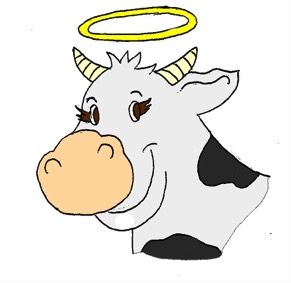 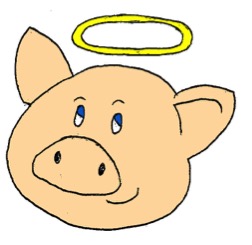 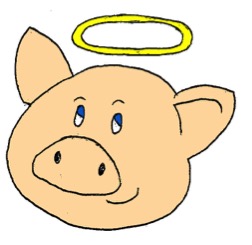 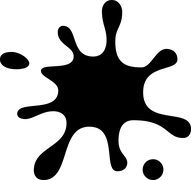 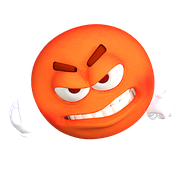 sordidus
porcus
iratus
vacca
!
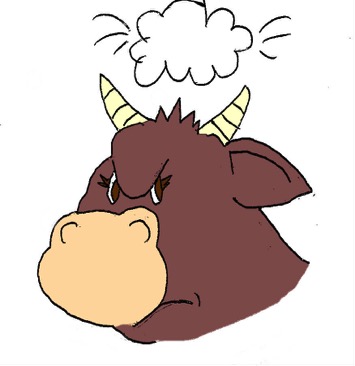 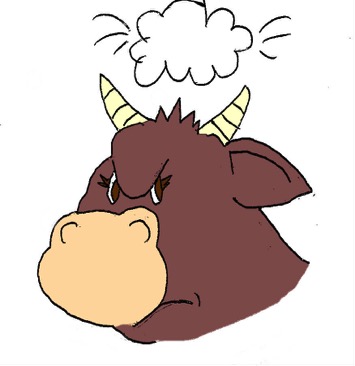 iratas
porcus vaccas ………… videt
© Charlie Andrew 2016
nouns & adjectives
Adjectives have to have the same ending as the nouns they’re describing in 3 ways:
feminine or masculine
singular or plural
subject or object
ae
a
us
i
as
am
os
um
Just remember to look for the rhyming endings!
Nouns & adjectives
Adjectives have to have the same ending as the nouns they’re describing in 3 ways:
(1) feminine or masculine, (2) singular or plural, (3) subject or object.
useful info
Exercise 1: Find the adjective
Can you find the right adjective from the word cloud below? Watch out, some of the words are there to fool you. The first sentence has been done to help you. Use you word lists if you are stuck on a word’s meaning.
The queen praises the good doctor.
regina medicum ……………  laudat.
bonum
bonum
mirae
frigidus
2. I love cold water.
aquam ……………  amo.
prima
3. Do you all see the beautiful horses?
equos ……………  videtis?
bellus
frigidam
miras
boni
4. The first queen has an amazing sword.
regina ……………  gladium mirum habet.
primas
5. The stars are amazing.
stellae ……………  sunt.
bellos
miri
6. The good horses praise the amazing stars.
equi…………… stellas ……………  laudant.
© Charlie Andrew 2016
Epic recap
Re-read the Homeric epic extracts and see if you can answer the questions on the next slide
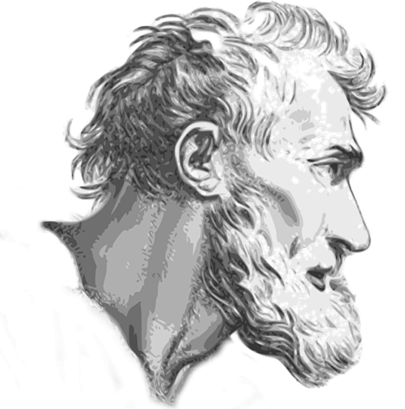 © Charlie Andrew 2016
Epic quiz
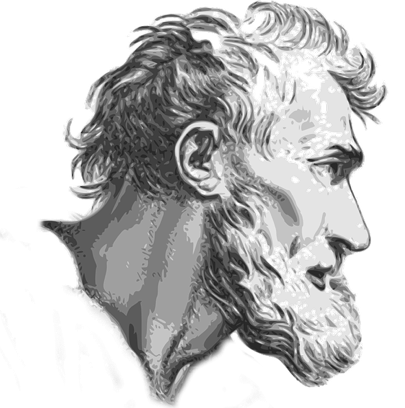 Who wrote the famous Ancient Greek epic tales, the Iliad and the Odyssey?
When did Homer live?
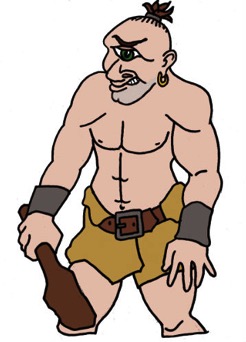 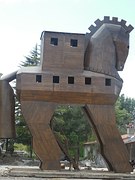 What’s this?
And who’s this?!
© Charlie Andrew 2016
Plenary
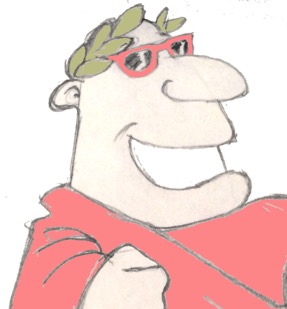 Adjectives in Latin have to be the same as the noun they’re describing in three ways: what are they?
porci sordidi sunt?
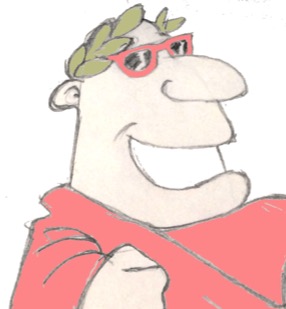 What’s the main feature of a Cyclops?
© Charlie Andrew 2016